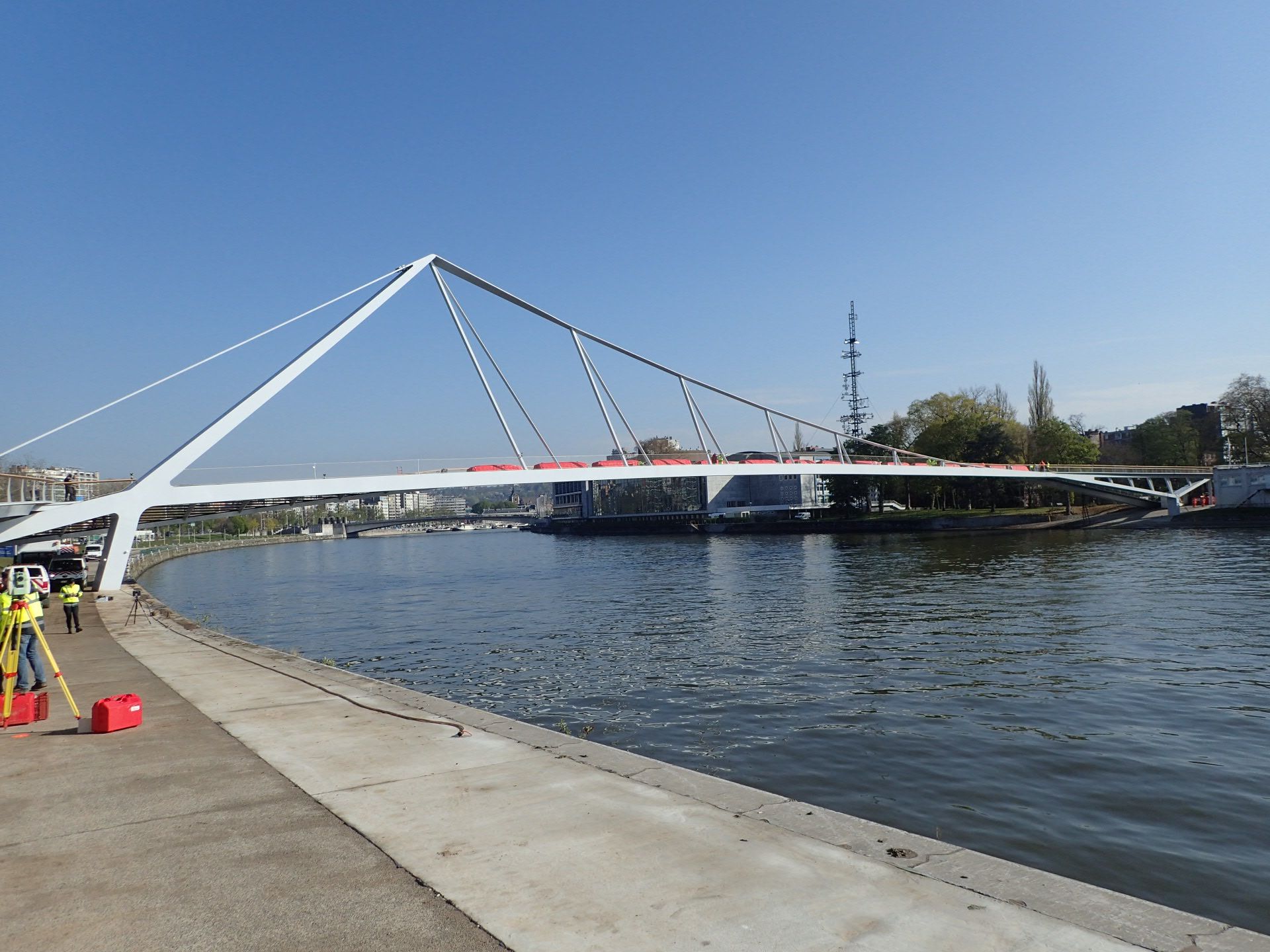 Essai de pont:
Passerelle de la Boverie –
Partie Scanner 3D
1
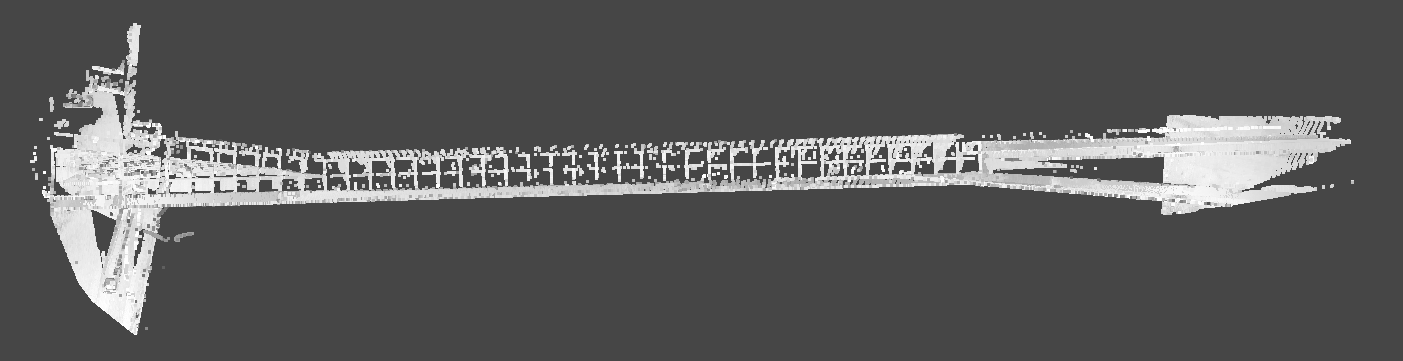 2
Scanner 3D
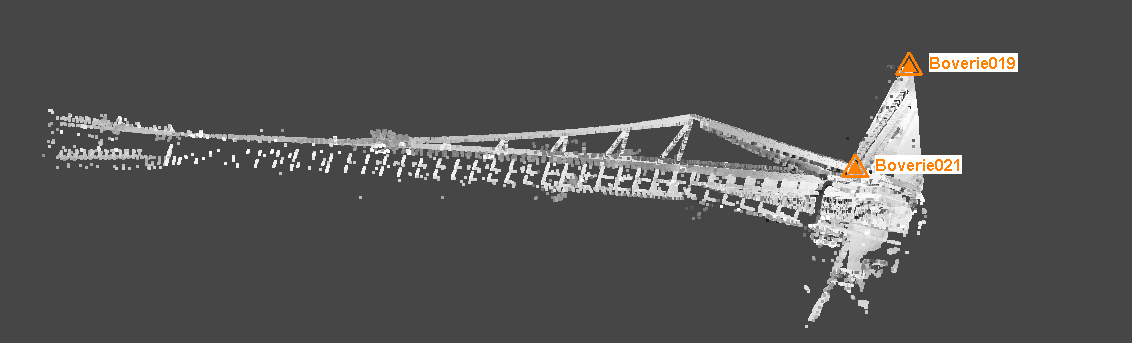 3
[Speaker Notes: Notre scanner à nous: 2 scans à chaque côté, assemblage de ces 2 scans du même côté se fait automatiquement sur base des cibles, l’assemblage final des nuages de 2 côtés se fait manuellement donc moins précis]
Scanner 3D
4
[Speaker Notes: Scanner topo: 1 chaque côté suffit, l’assemblage des nuages se fait sur base des cibles mesurés, plus précis]
Résultats:Phase initiale et Phase chargée
~90m
Comparaison nuage à nuage: phase initiale et phase chargée
5
[Speaker Notes: Résultat assez satisfaisant: indique l’endroit où on a la flèche max (à environ 90m de la pile) et l’ordre de grandeur assez bon (mesure de Dino est de 608mm);]
Résultats:Phase initiale et Phase chargée
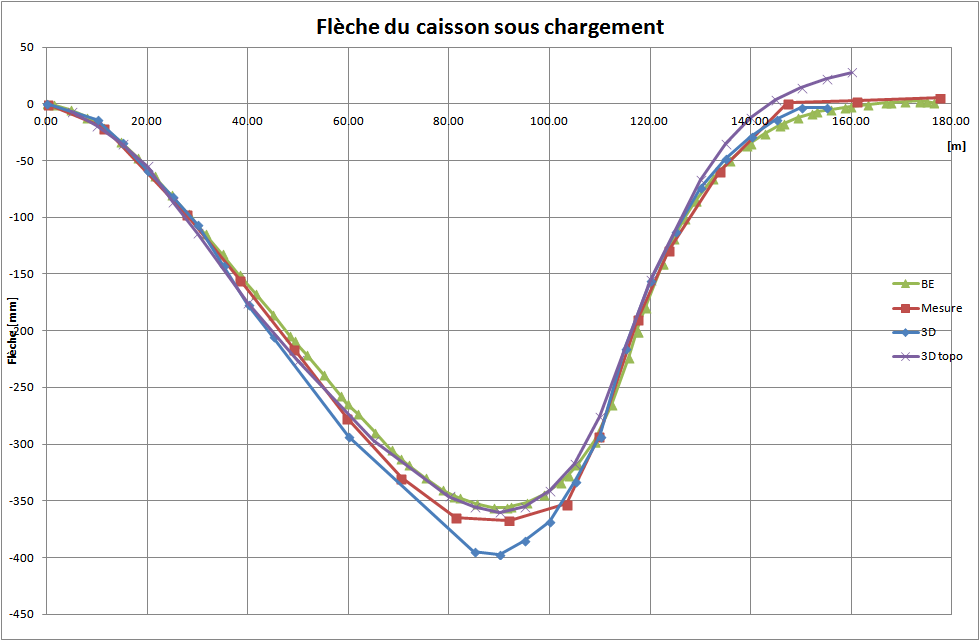 6
[Speaker Notes: Résultats assez bons, notre scanner a plus d’erreur à mi-travée==l’endroit où on a moins de points    Flèches bleues== endroits des piles==deux points fixes]
Résultats:Phase initiale et Phase chargée
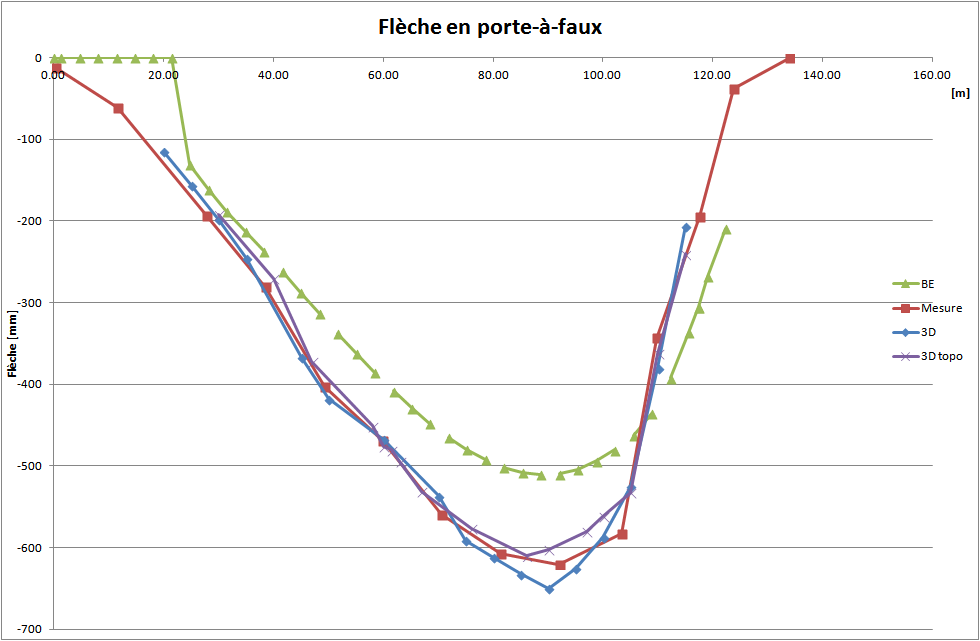 7
Résultats:Phase initiale et Phase chargée
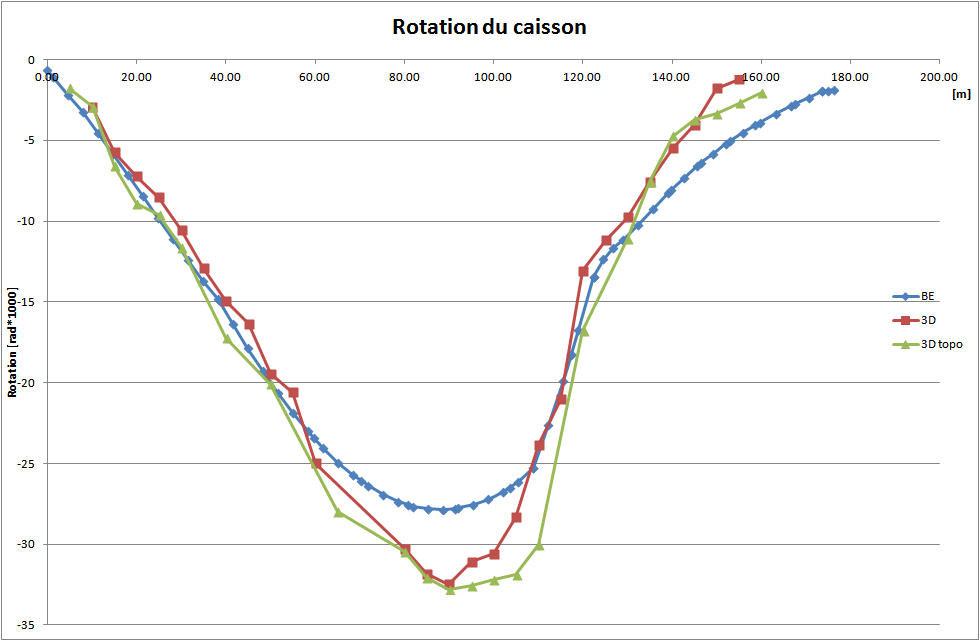 8
[Speaker Notes: Résultats 3D moins précis, car rotation calculée sur base de 2 mesures]
Résultats:Phase initiale et Phase déchargée
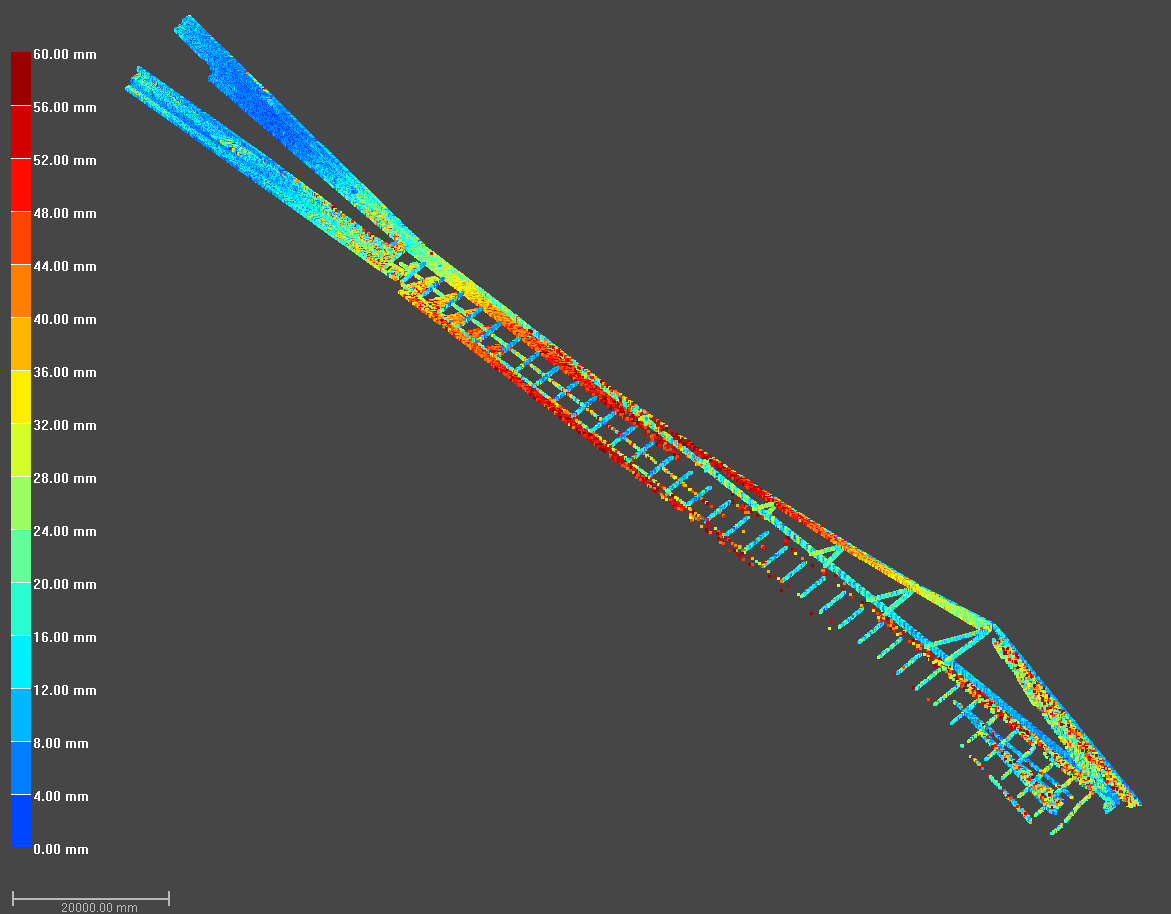 Comparaison nuage à nuage: phase initiale et phase déchargée
9
[Speaker Notes: Résultat moins bon, car les mesures sont plus petites et les points irréguliers sont donc plus remarquables (aussi les erreurs)]
Résultats:Phase initiale et Phase déchargée
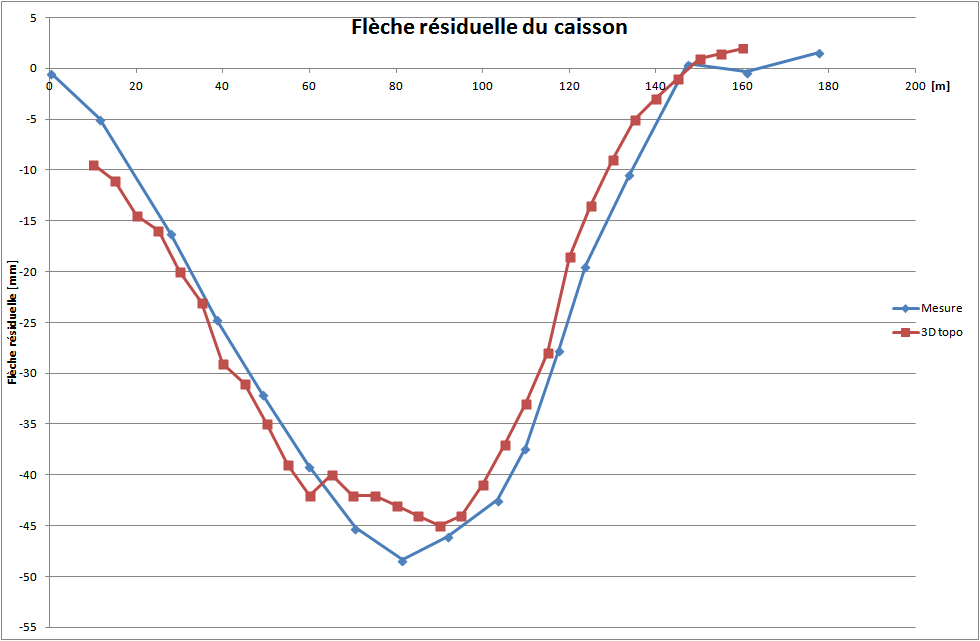 10
Résultats:Phase initiale et Phase déchargée
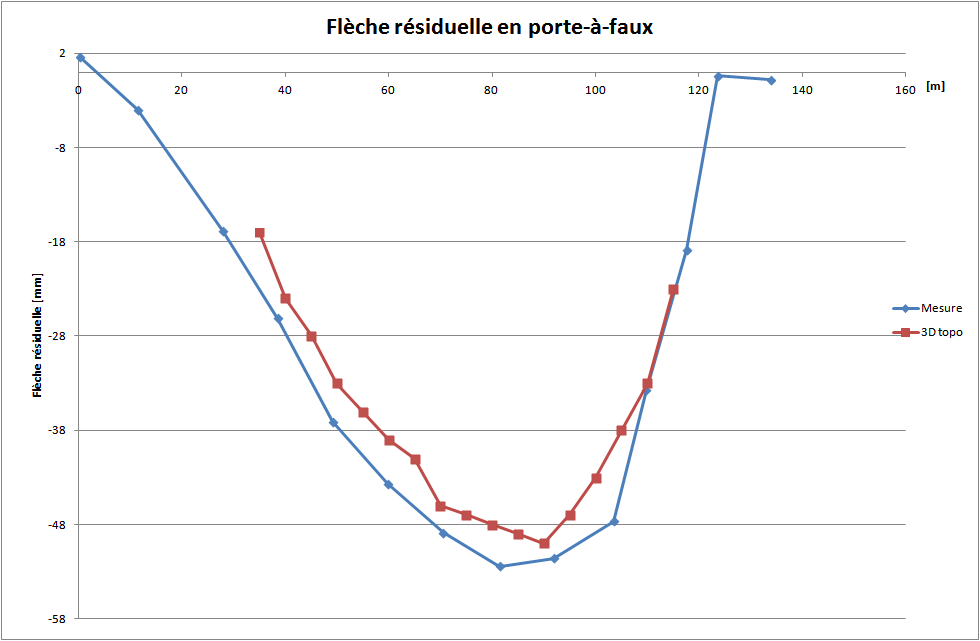 11
[Speaker Notes: Résultats (du scanner de topo) moins précis par rapport aux résultats de la phase chargée, et les rotations sont pas mesurables, car les erreurs sont dans le même ordre de grandeur que les résultats.]
Résultats:Phase initiale et Phase déchargée
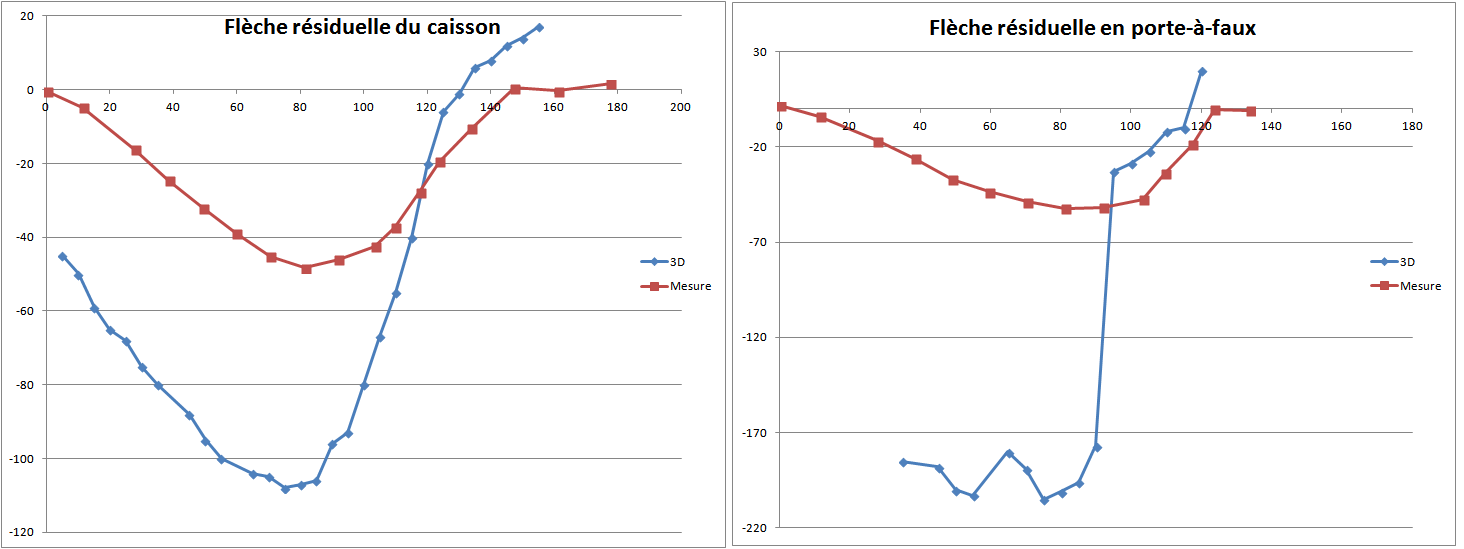 12
[Speaker Notes: Résultats de notre scanner]
Résultats:Coupes des 3 phases
Coupe à 0m
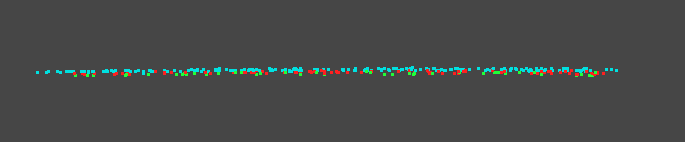 Coupe à 20m
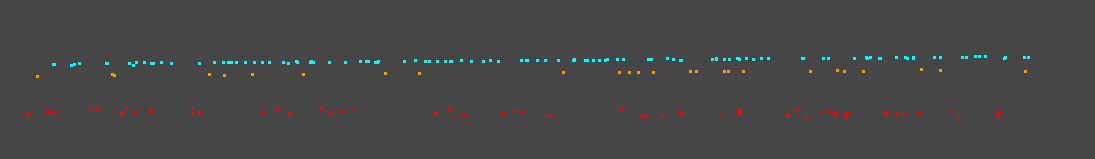 13
[Speaker Notes: Bleu ciel: phase initiale; Rouge: phase chargée; Orange: phase déchargée. Coupes à 0 et 20m sont uniquement des caissons]
Résultats:Coupes des 3 phases
Coupe à 60m
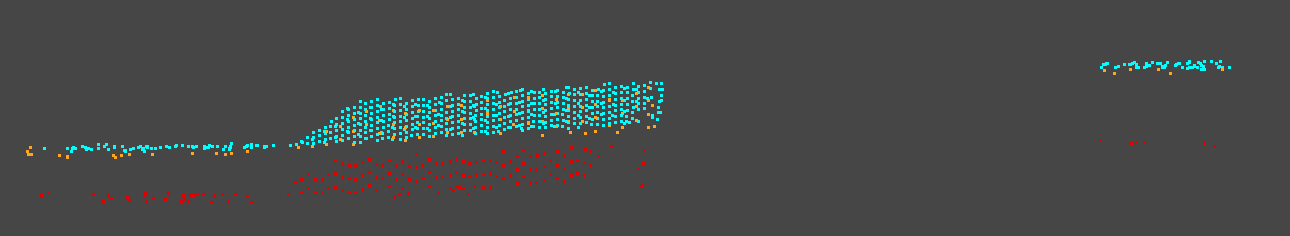 Coupe à 90m
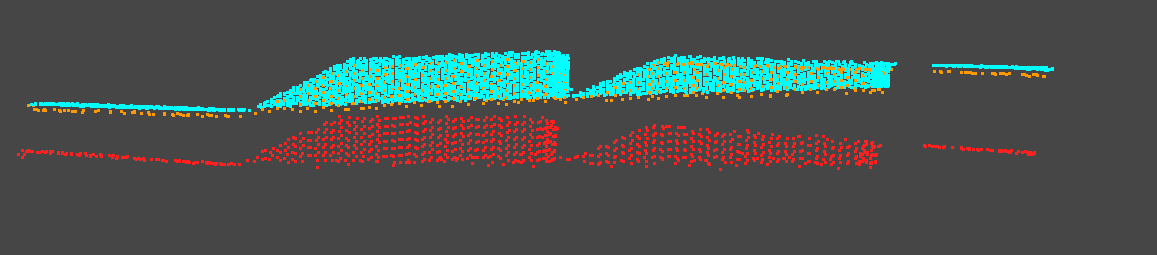 14
[Speaker Notes: On peut voir la rotation du caisson et du porte-à-faux, flèche augmente]
Résultats:Coupes des 3 phases
Coupe à 110m
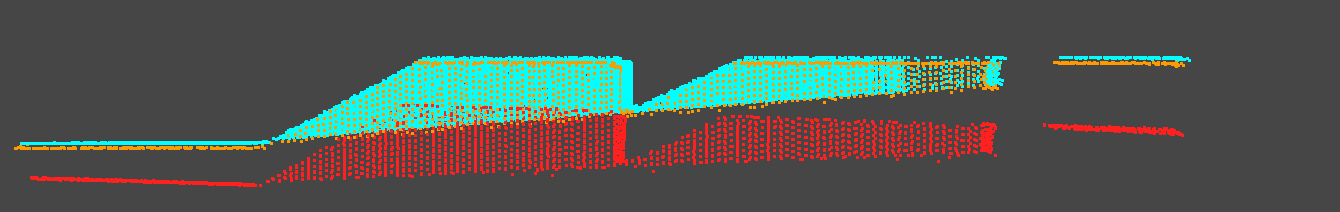 Coupe à 120m
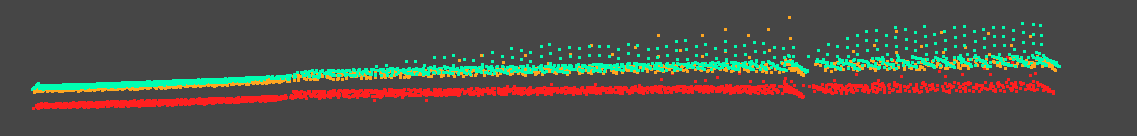 15
[Speaker Notes: la rotation et la flèche diminuent]
Conclusion
Résultats globalement satisfaisants
 Modèle 3D permet de connaître le comportement de l’ouvrage en tout point (sauf les endroits où on n’a pas assez de points) 
 Les résultats des 2 scanners n’ont pas beaucoup de différences sauf à la mi-travée; le scanner topo évite le problème d’assemblage manuel
16